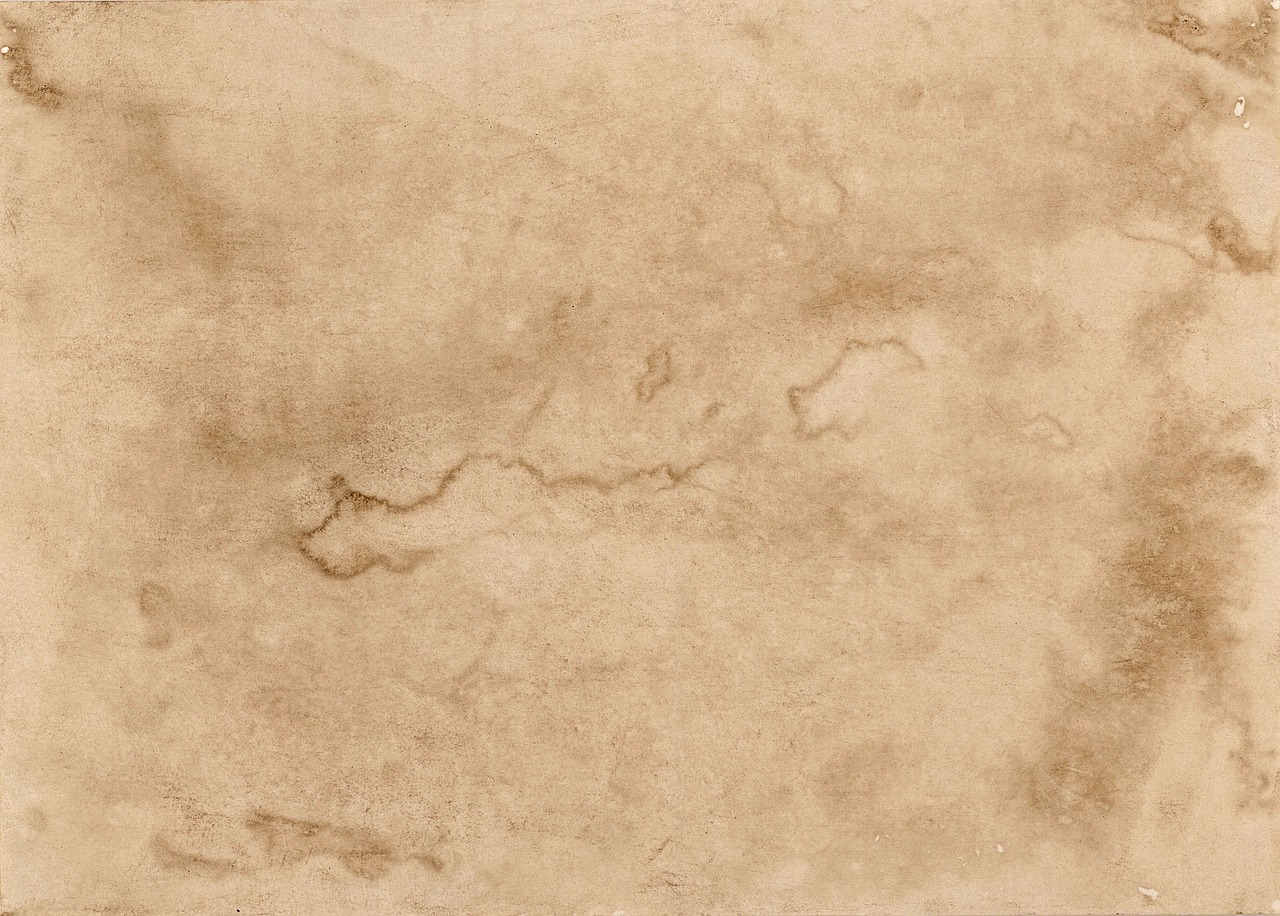 For His Name’s Sake
Why is that the motive?
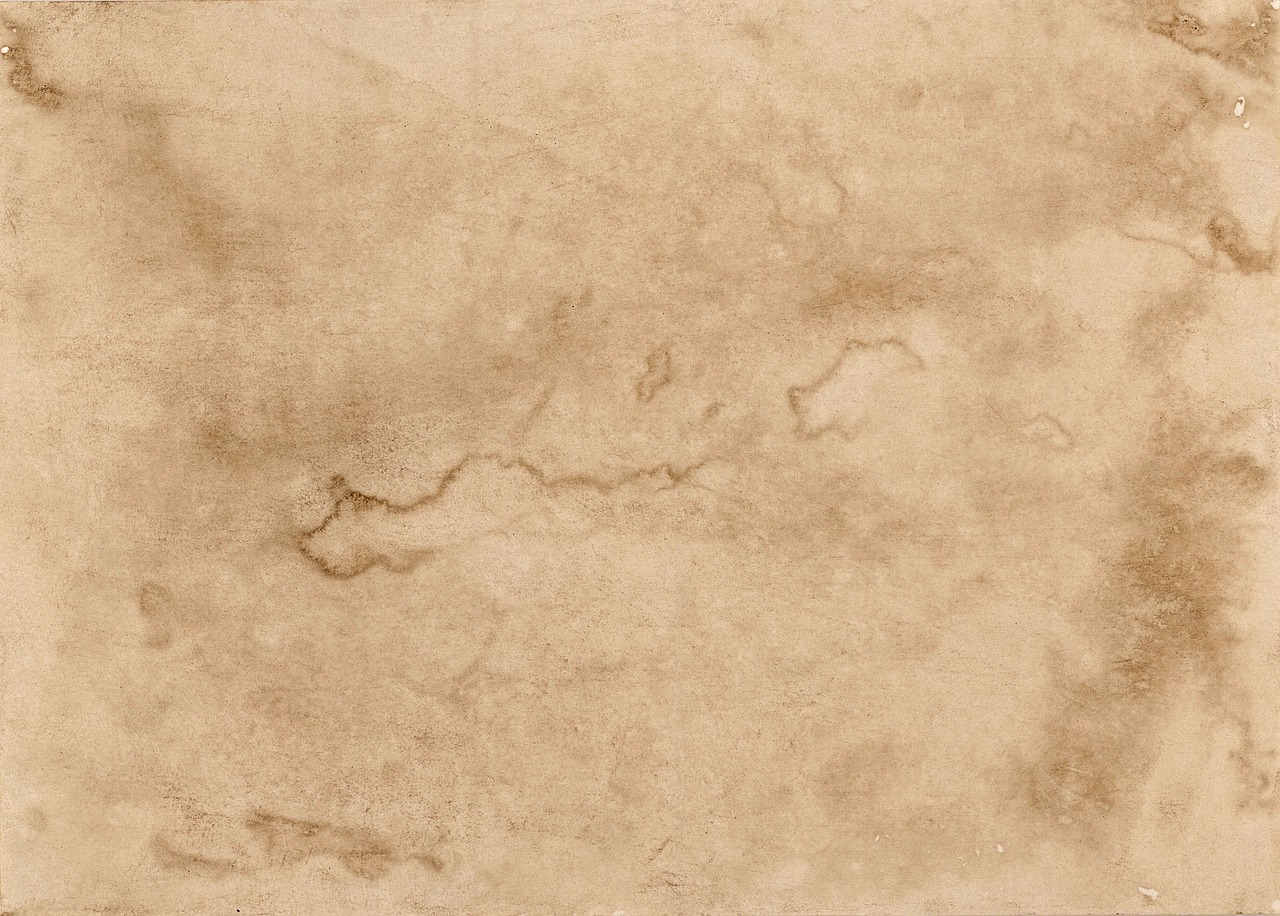 God RevealsHis Name
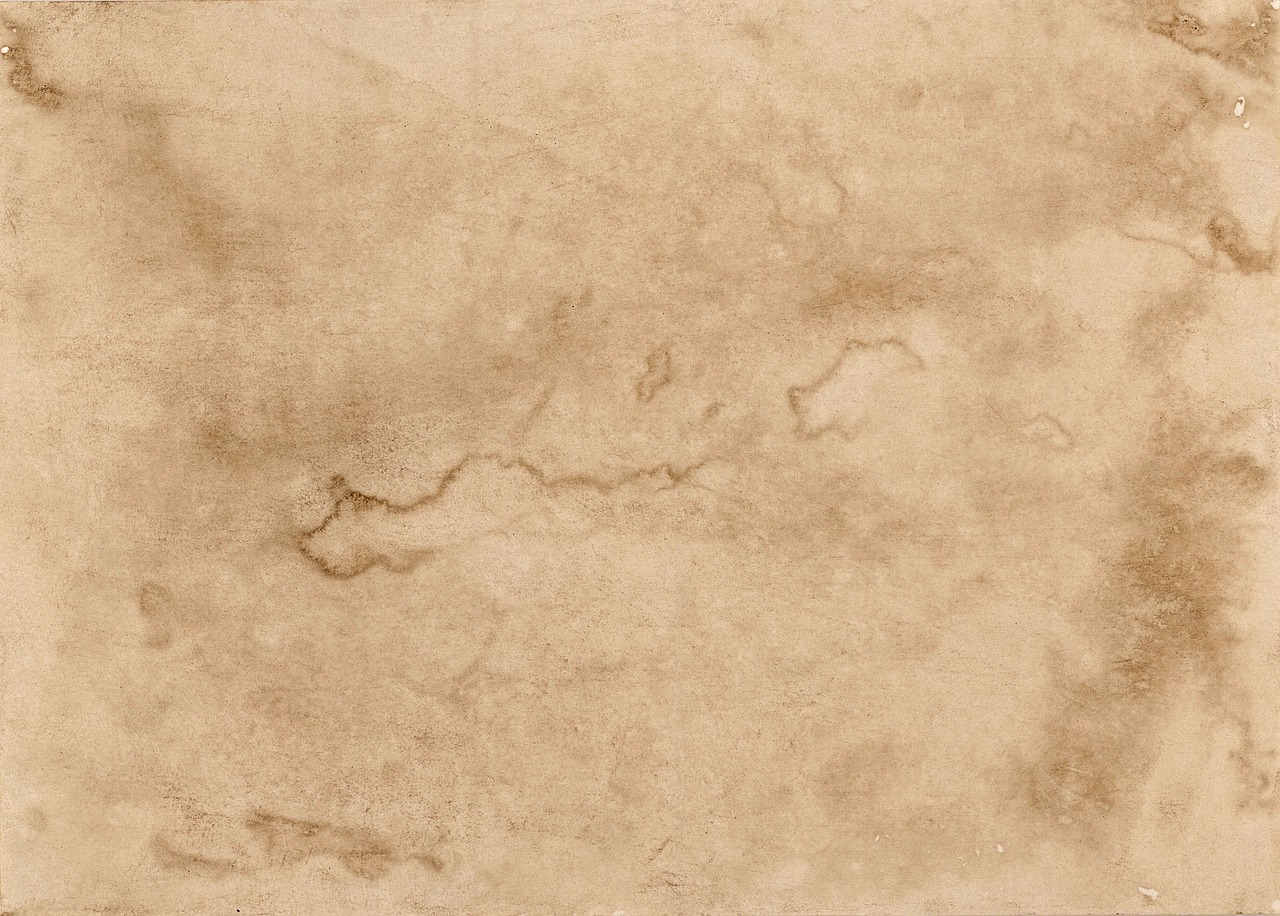 God DemonstratesHis Name
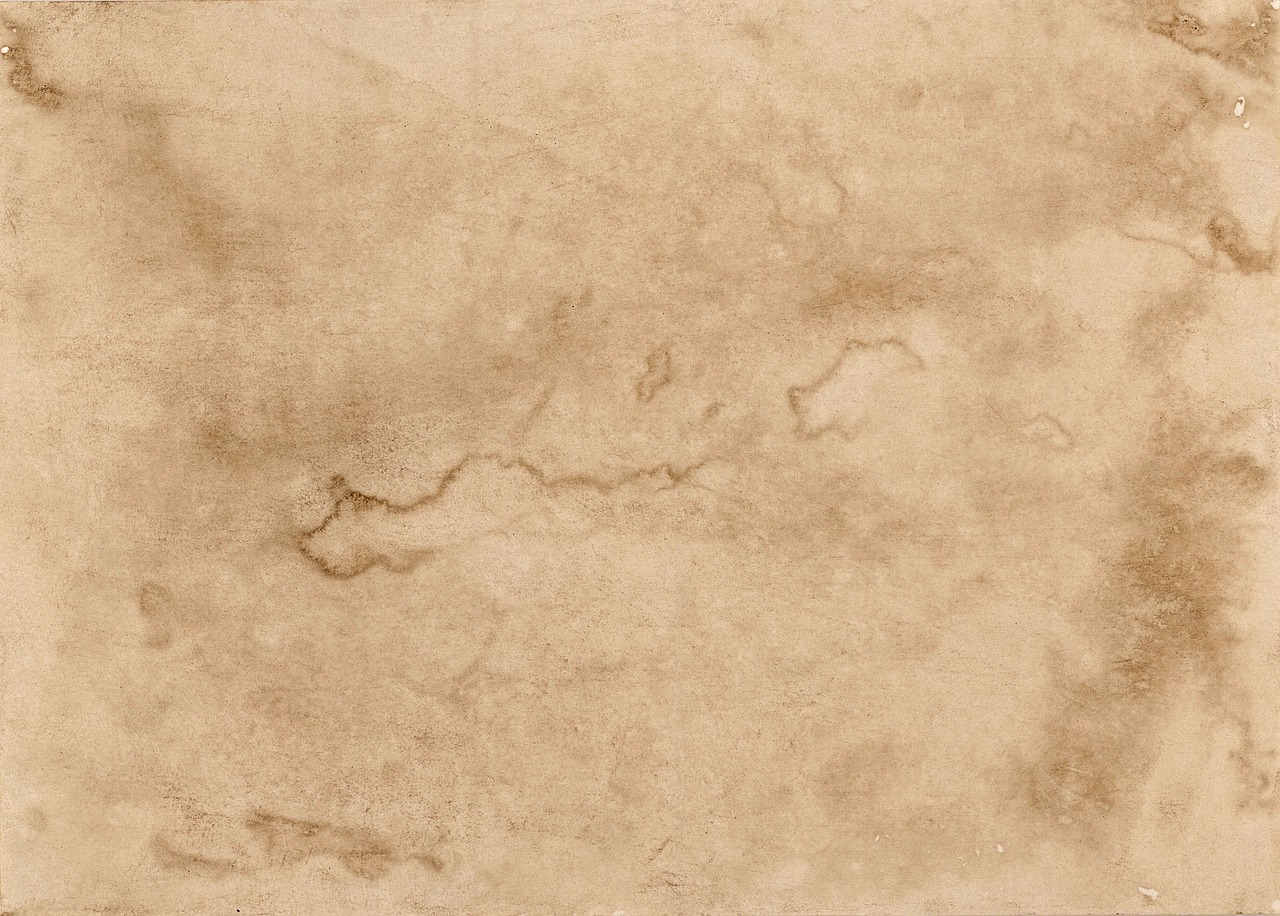 The Point:
God’s Care for Me is Bigger Than Me
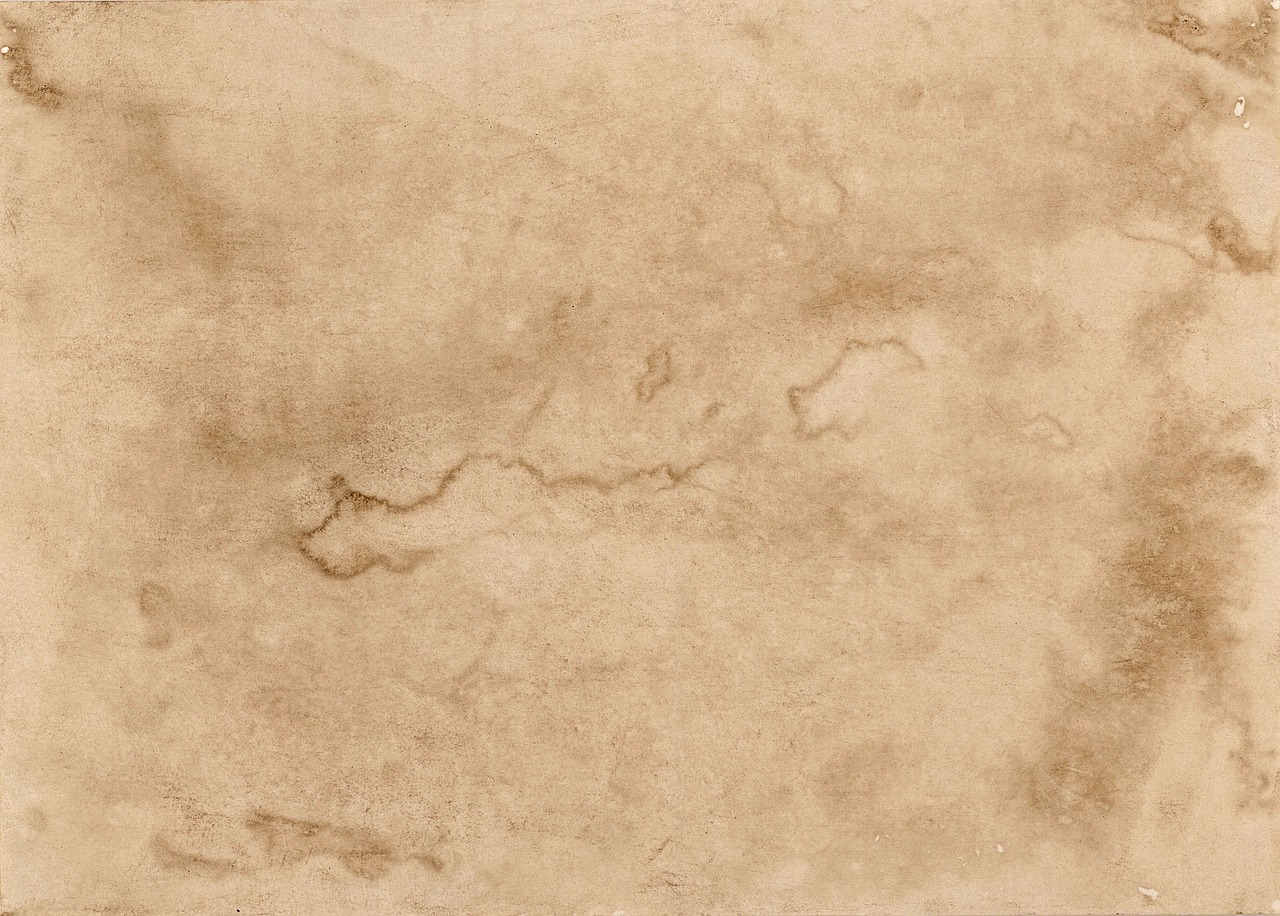 What’s My Responsibility in This?
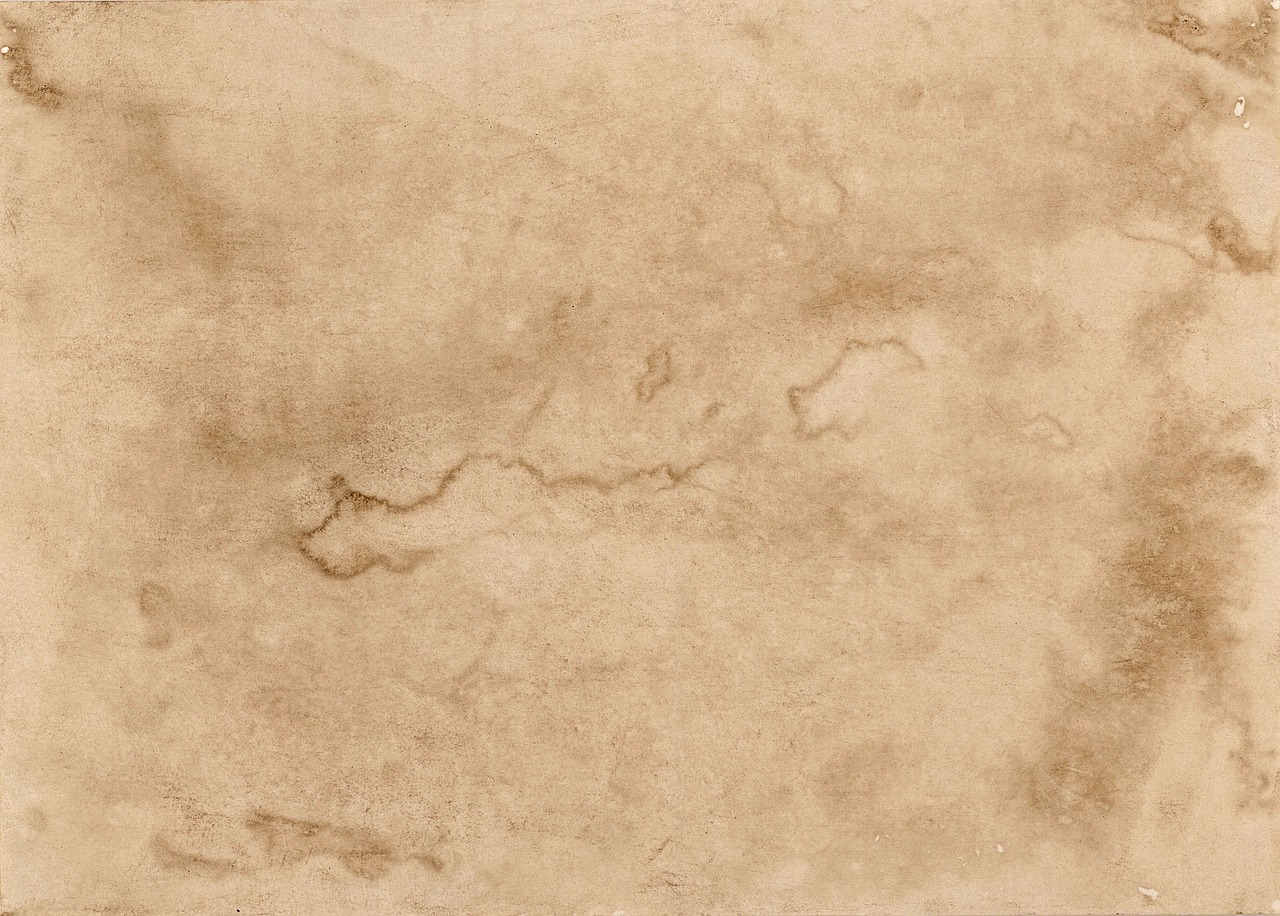 Life
Prayers
Teaching
Suffering
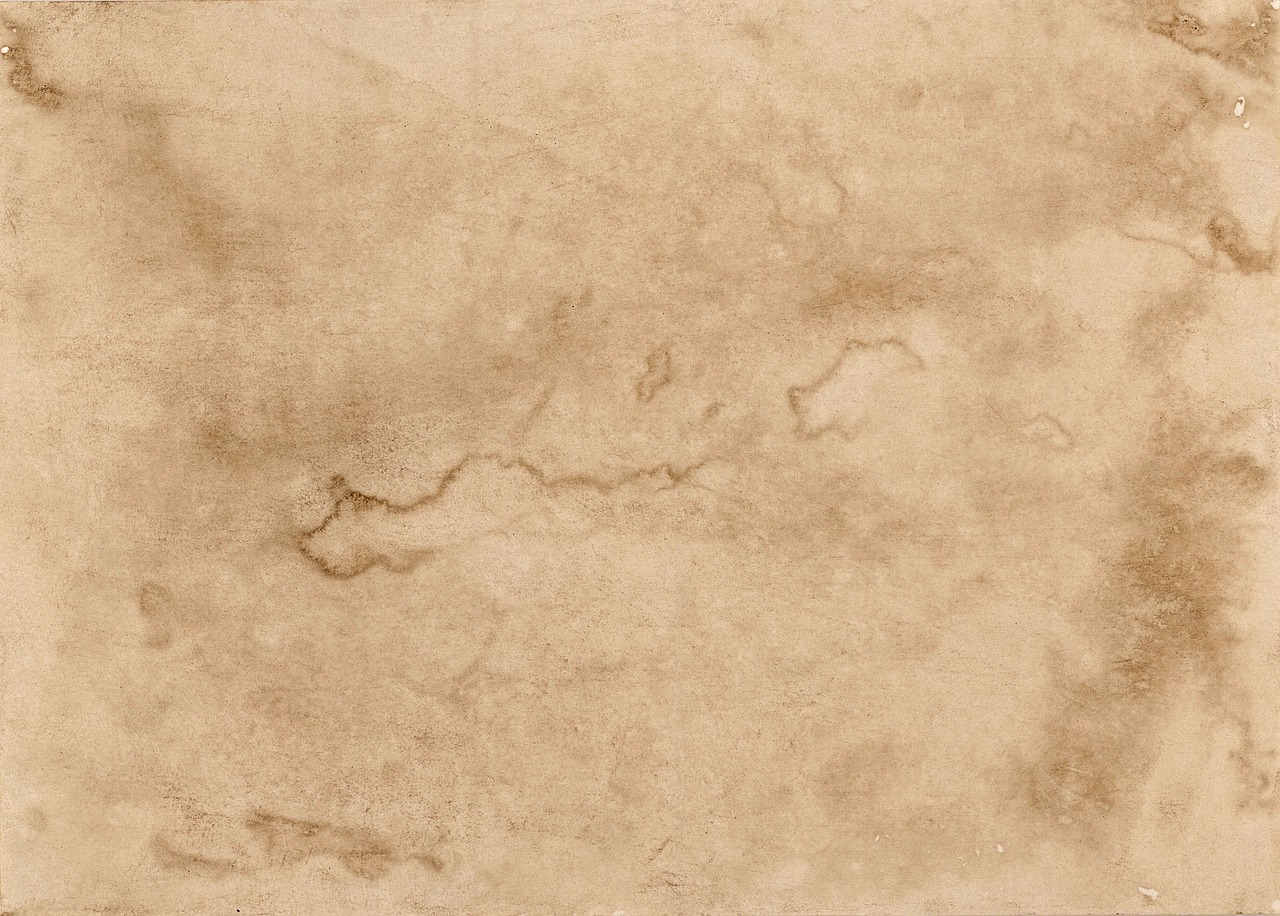 The Endof the Story